Презентация опыта работы «У меня это хорошо получается» Использование приемов сингапурской методики обучения на уроках в начальной школе
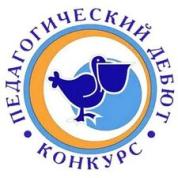 Муниципальное общеобразовательное учреждение
 «Начальная школа – детский сад №16 «Солнышко»» 
 Тутаевского муниципального района 
с. Борисоглеб 
2022год
Учитель начальных классов: 
Викленко Мария Владимировна
[Speaker Notes: Цвета вашего класса отличаются от цветов этого шаблона? Не проблема! На вкладке "Дизайн" нажмите "Варианты" (стрелка вниз) и выберите подходящую вам цветовую схему.

Вы можете менять любые пункты в списках обязанностей в соответствии с правилами вашего класса!]
Какие бывают уроки?
познавательные
Продуктивные
Методически грамотные
Сингапурская технология
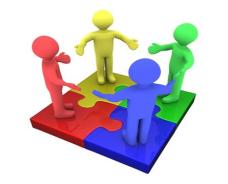 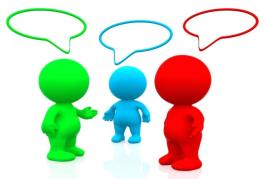 В основе Сингапурской методики  обучения лежит:
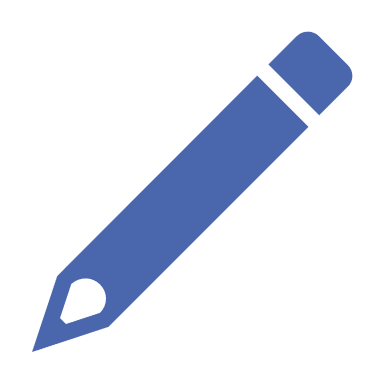 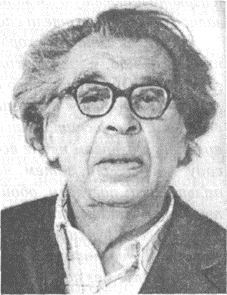 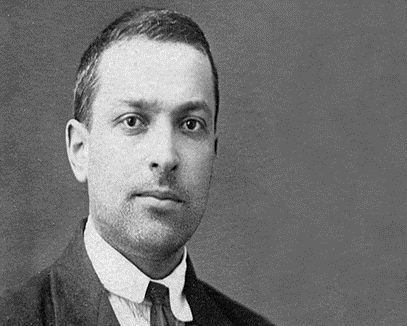 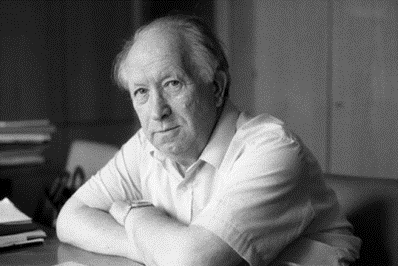 система кооперативного обучения доктора Спенсера Кагана
идеи   Давыдова     и      Эльконина
идеи   Л. Выготского
методические приемы педагогов 90-х. годов – «Драмогерменевтики» П.М. Ершова и социоигровой методики В.М. Букатова и Е.А. Ершовой,   гуманная педагогика Ш.Амонашвили и др.
МЭНЭДЖ МЭТ –инструмент для управления классом.
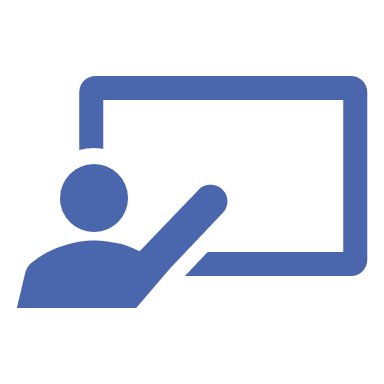 Расстановка парт – дети работают в группах по 4 человека (два стола сдвинуты вместе), ученики сидят   лицом друг к другу.
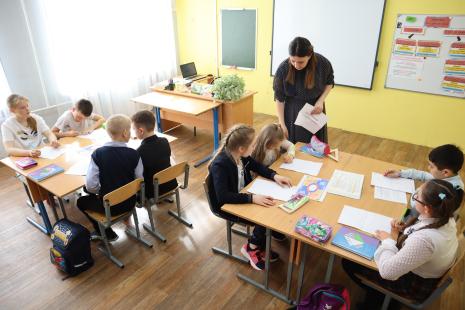 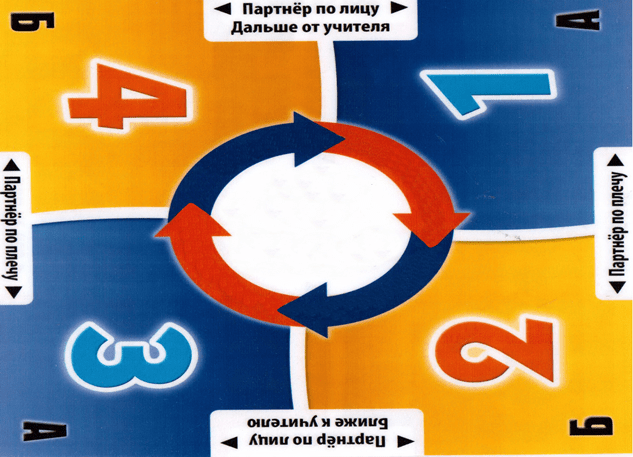 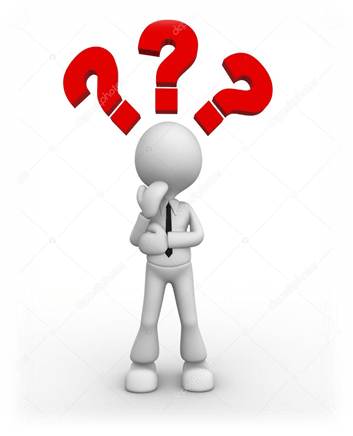 CORNERS/КОНЕРС (УГЛЫ)
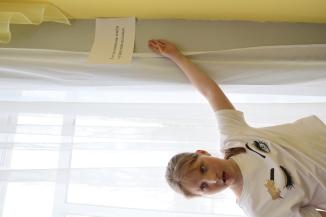 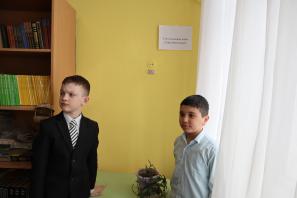 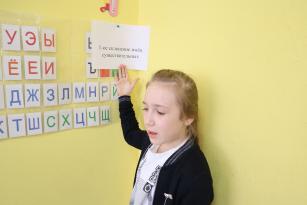 Frayer Model (Модель Фрейер)
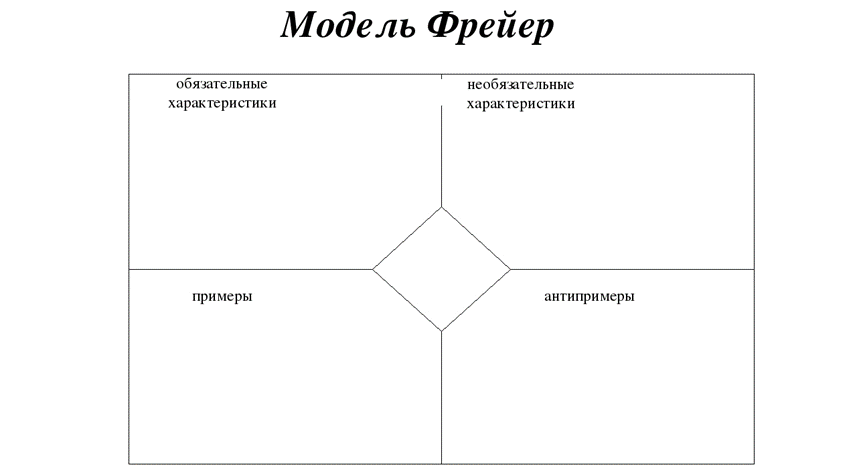 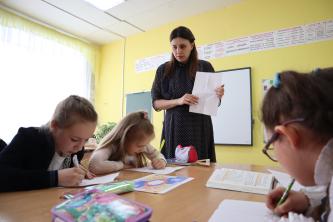 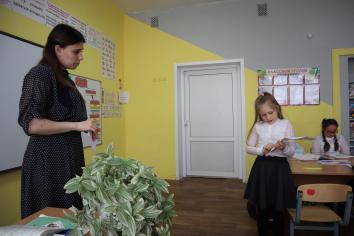 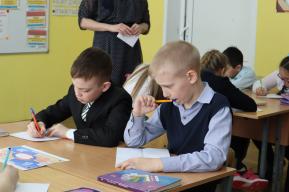 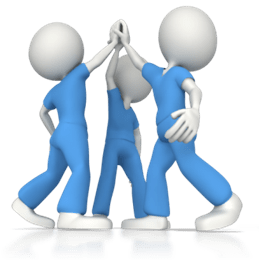 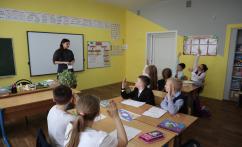 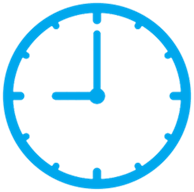 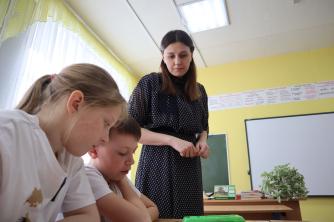 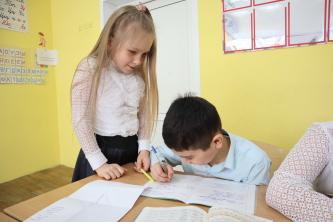 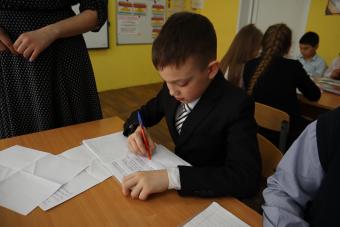 Презентация опыта работы «У меня это хорошо получается» Использование приемов сингапурской методики обучения на уроках в начальной школе
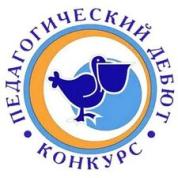 Муниципальное общеобразовательное учреждение
 «Начальная школа – детский сад №16 «Солнышко» 
 Тутаевского муниципального района 
с. Борисоглеб 
2022год
Учитель начальных классов: 
Викленко Мария Владимировна
[Speaker Notes: Цвета вашего класса отличаются от цветов этого шаблона? Не проблема! На вкладке "Дизайн" нажмите "Варианты" (стрелка вниз) и выберите подходящую вам цветовую схему.

Вы можете менять любые пункты в списках обязанностей в соответствии с правилами вашего класса!]